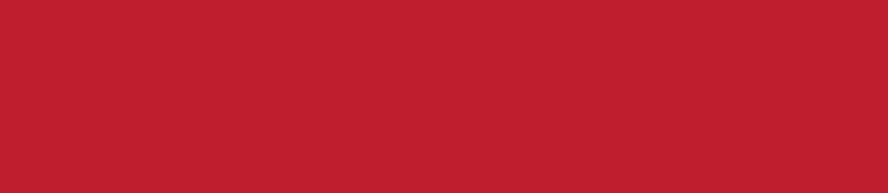 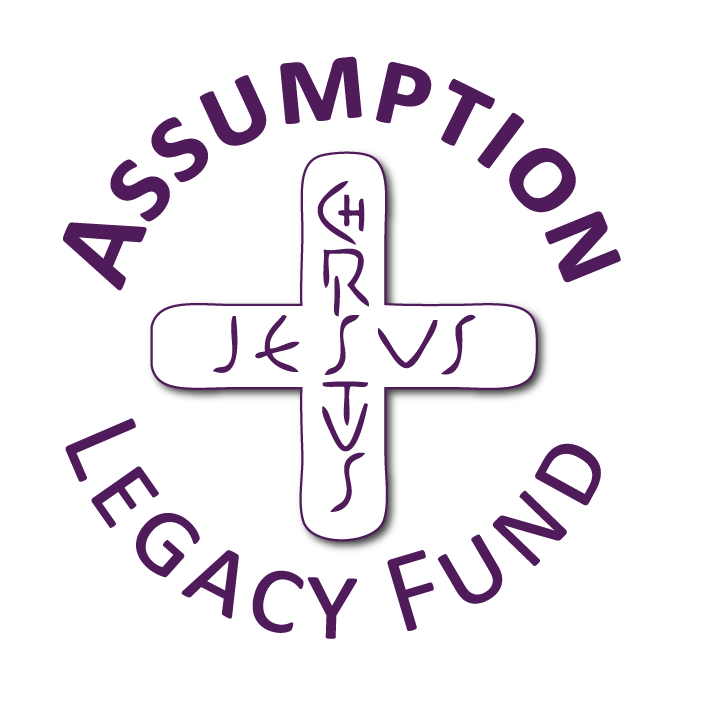 Care of Creation 
KS1
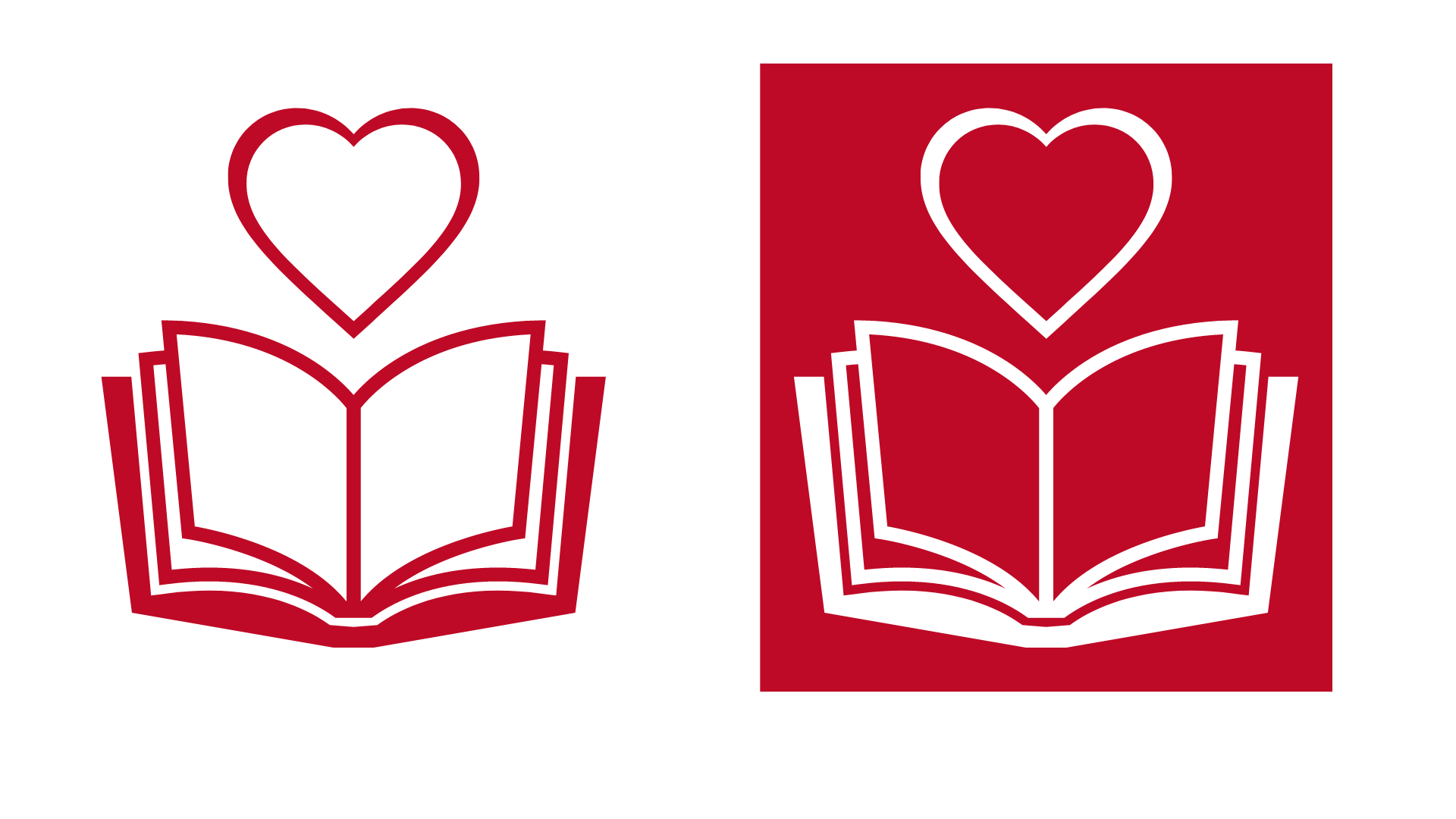 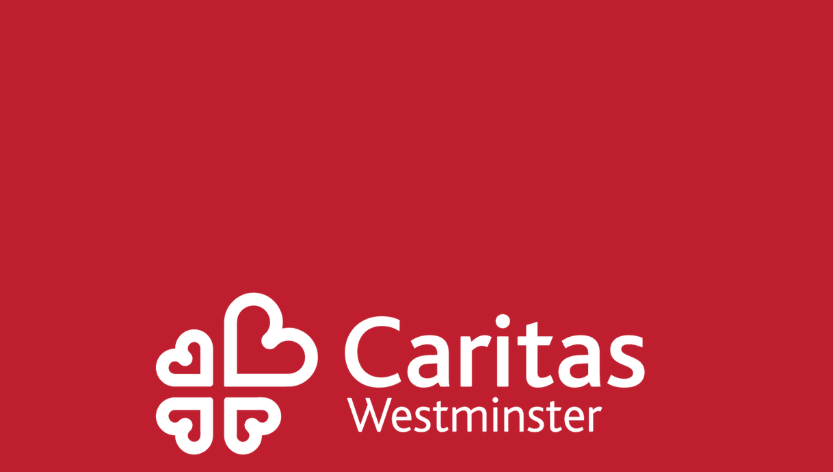 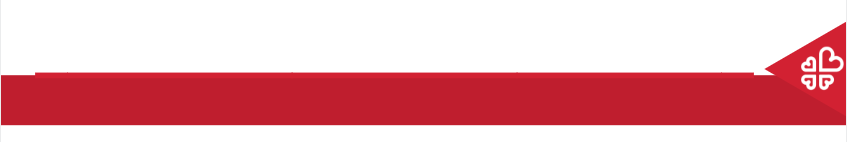 Starter
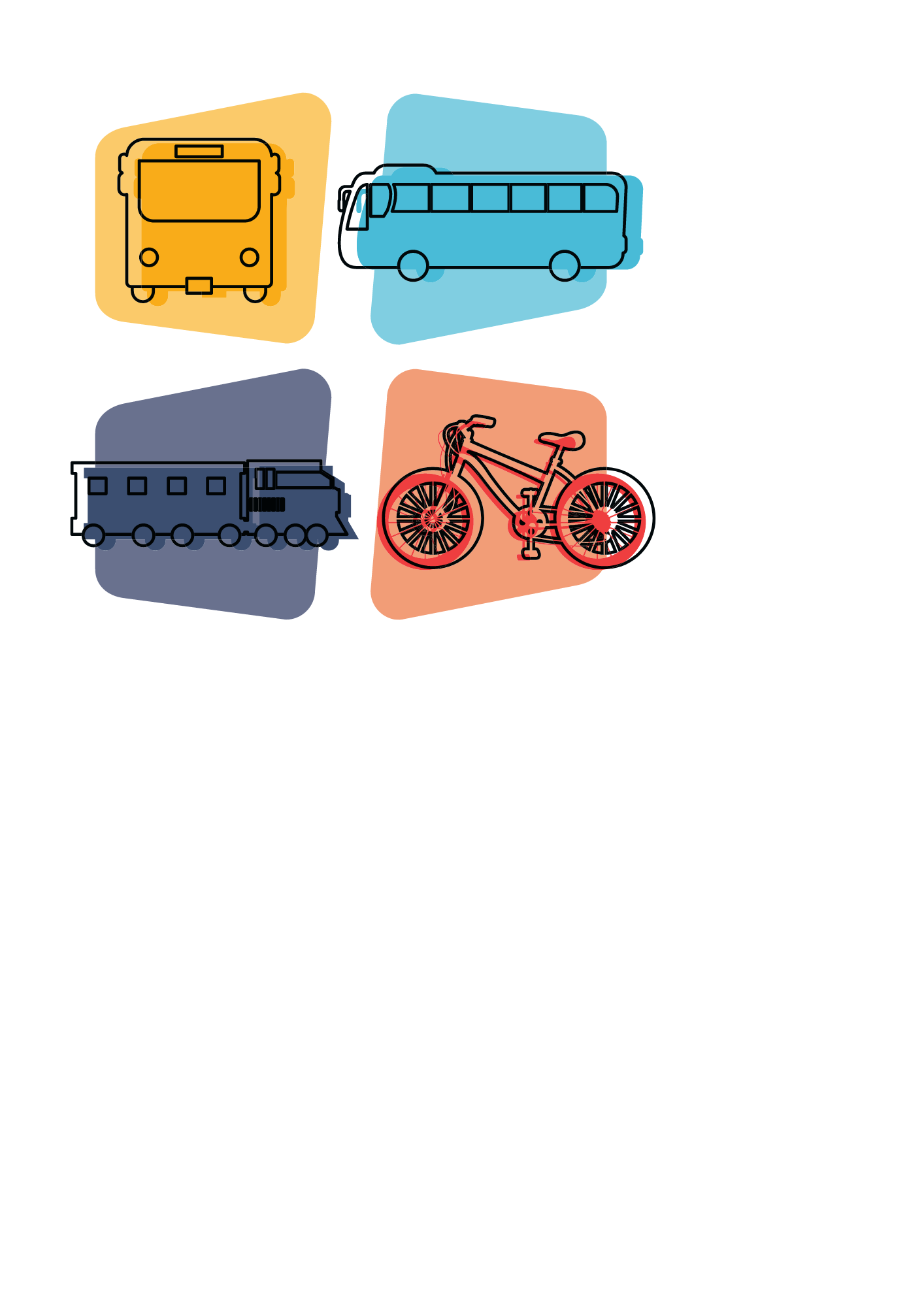 Talk Partners:
How did you get to school today?
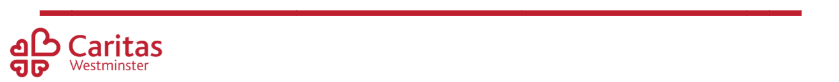 [Speaker Notes: Talk partners for 3 minutes
Gather responses]
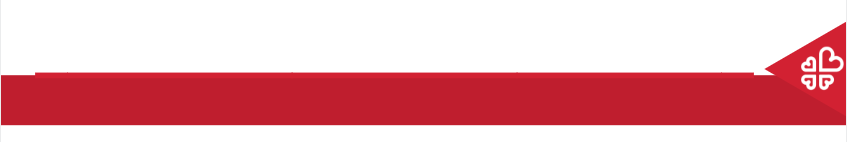 Starter
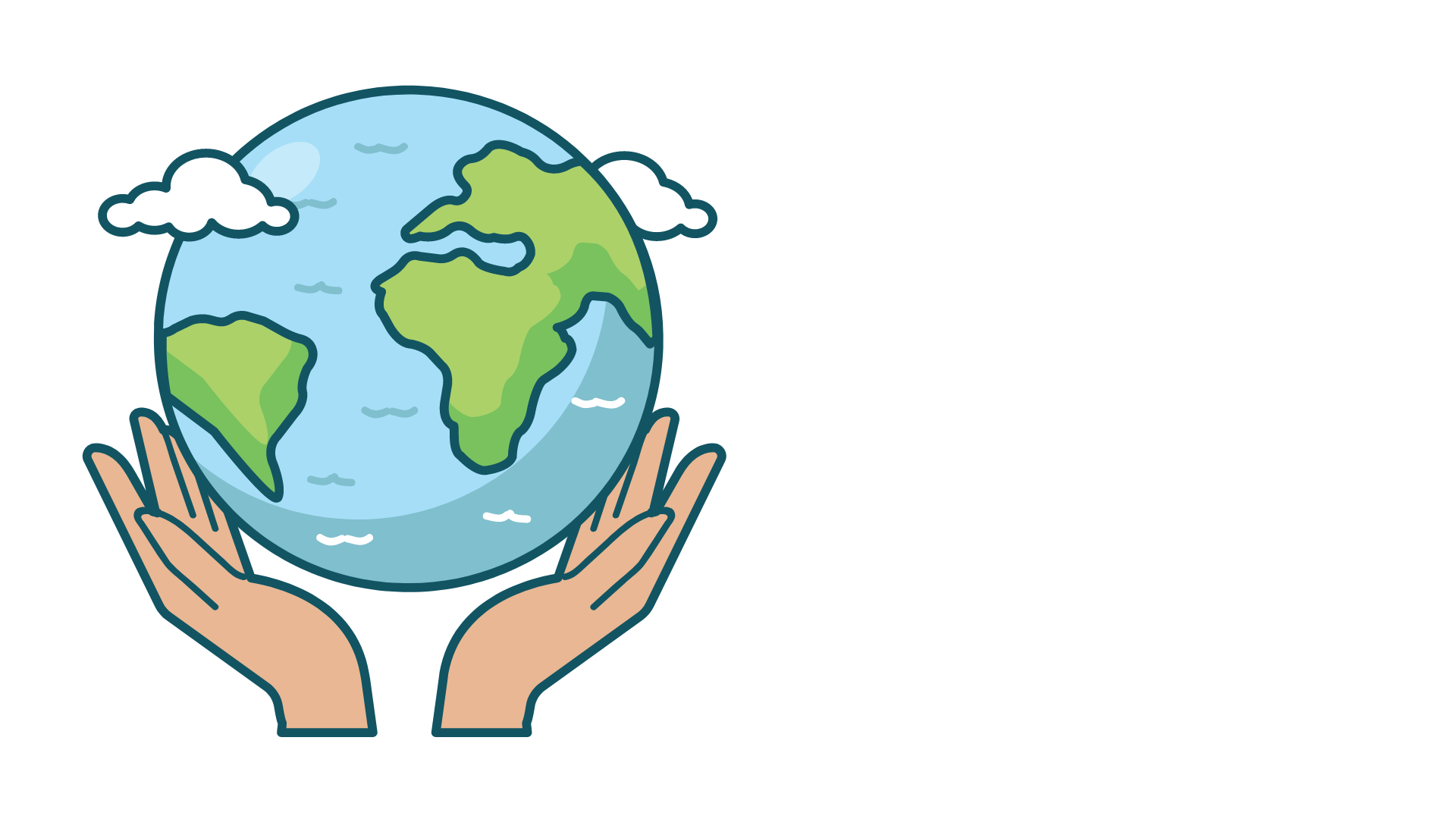 What ways of getting to school are the best for the environment?
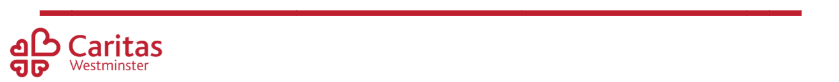 [Speaker Notes: Talk partners for 3 minutes
Gather responses]
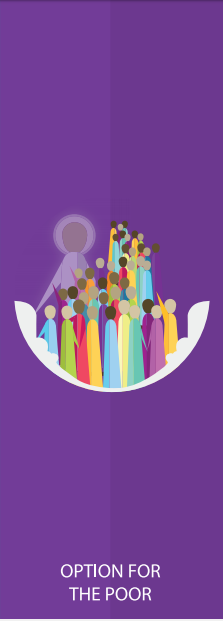 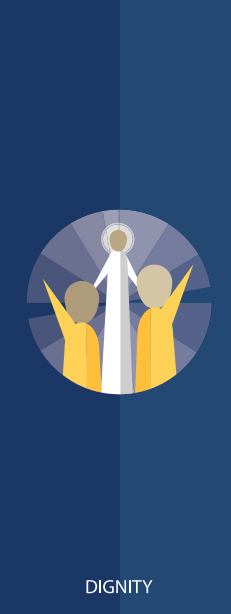 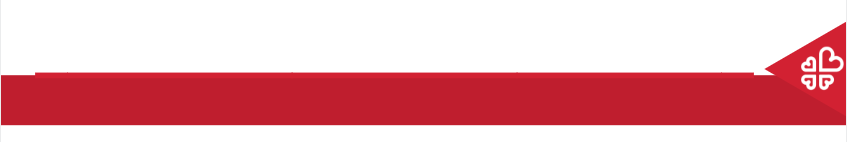 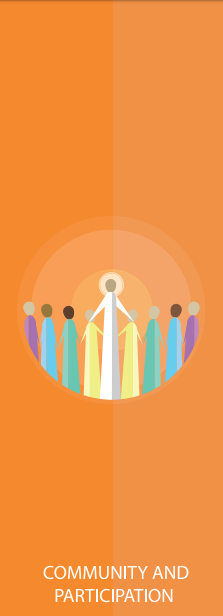 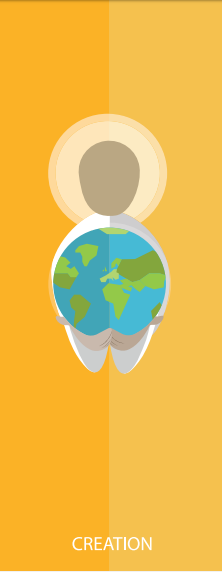 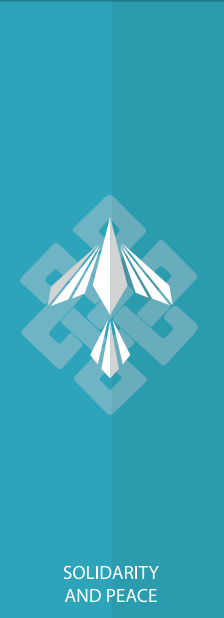 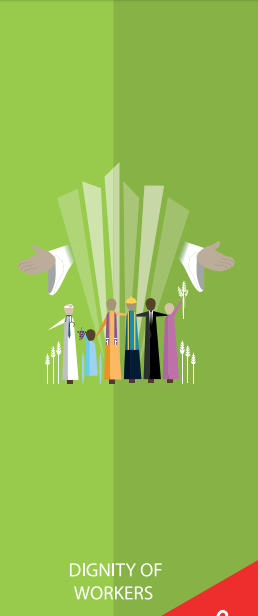 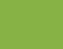 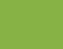 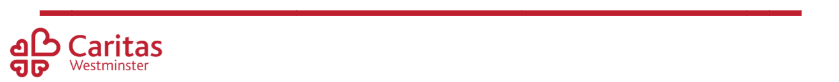 Catholic Social Teaching
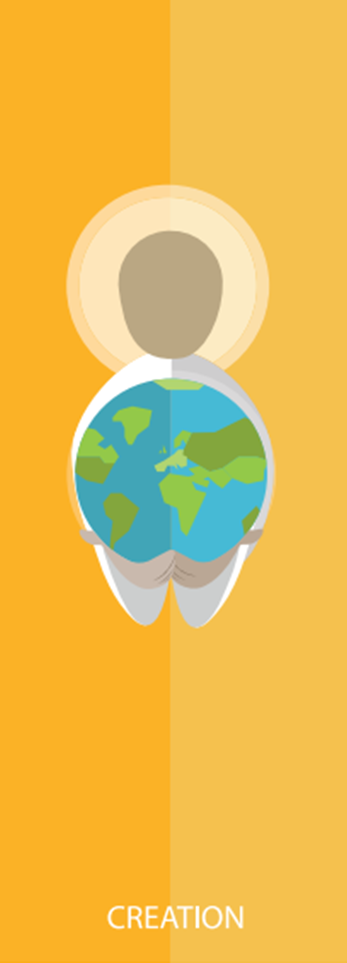 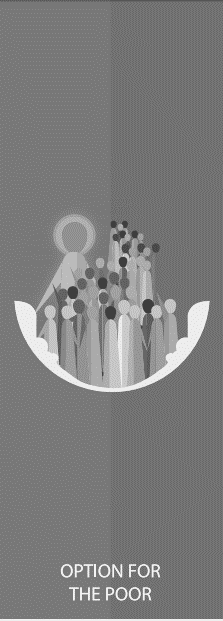 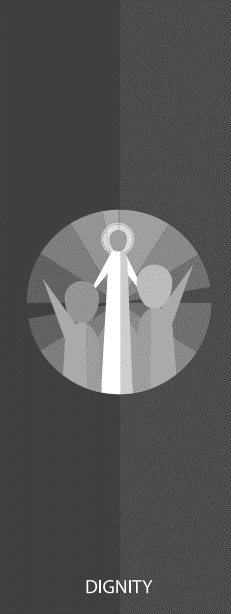 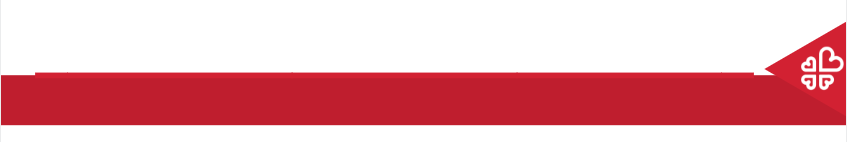 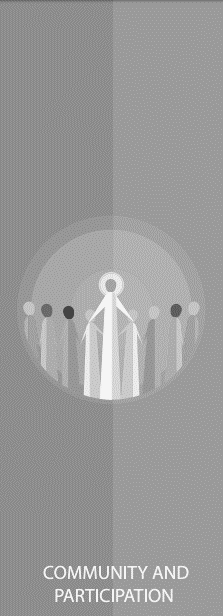 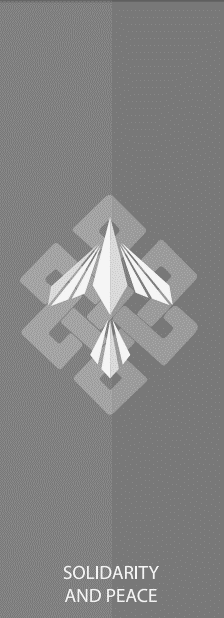 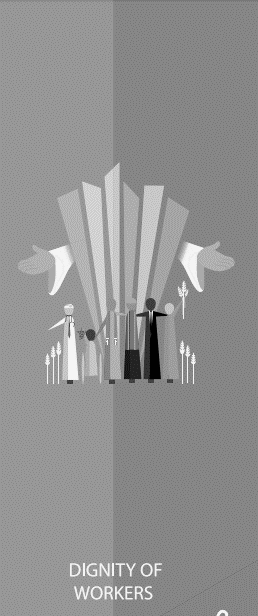 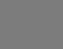 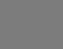 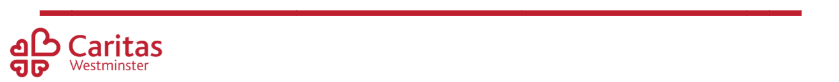 Catholic Social Teaching
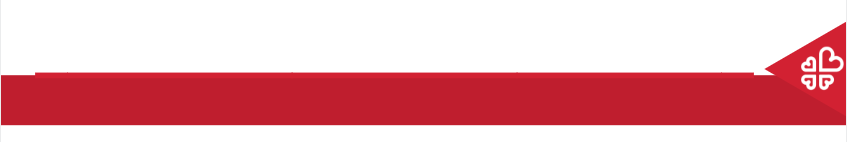 Care of Creation
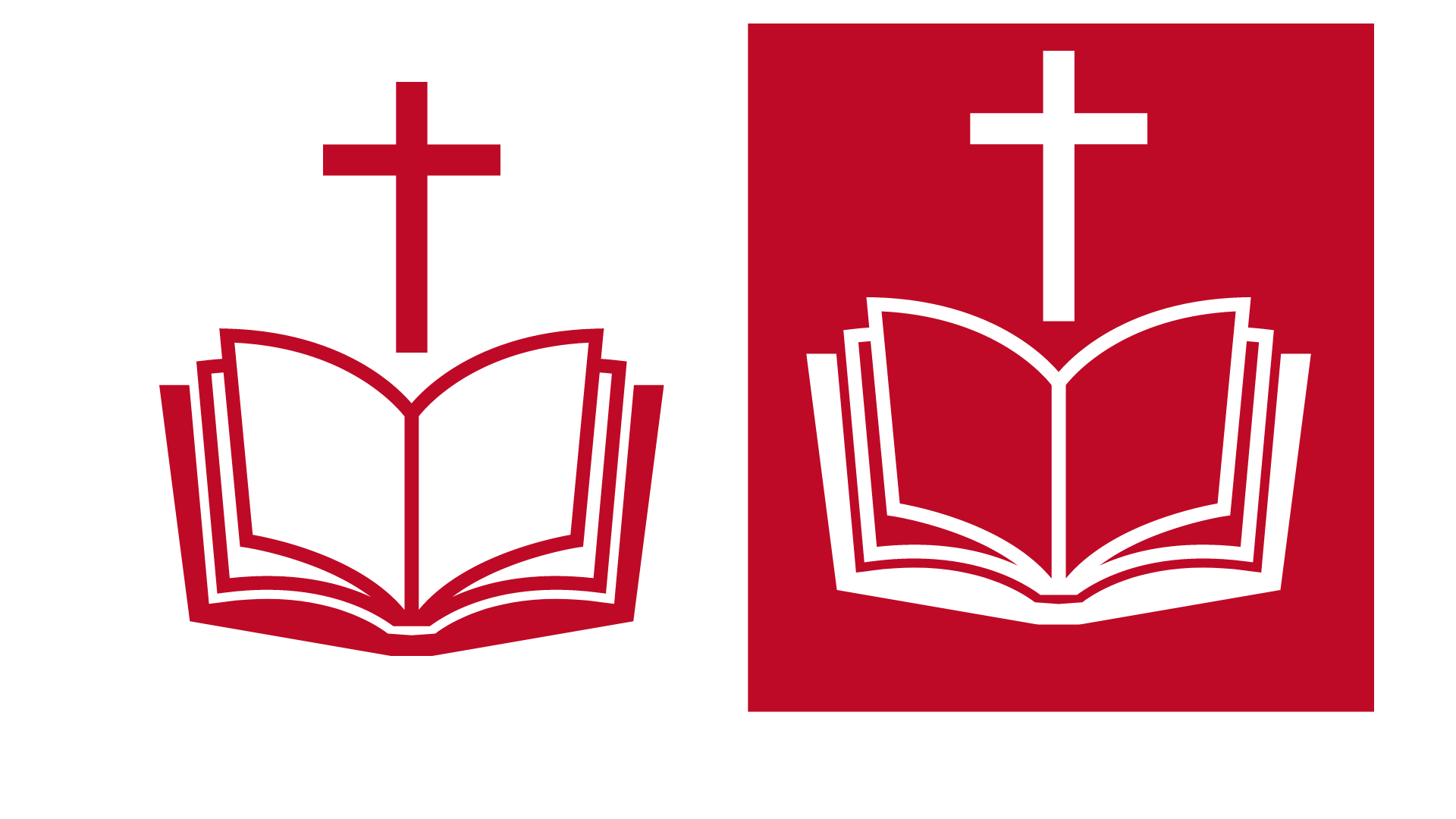 ‘God put people in the Garden of Eden to take care of it.’ 
Genesis 2:15
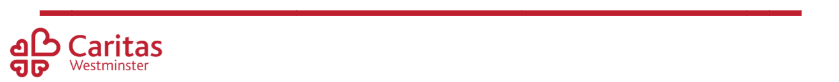 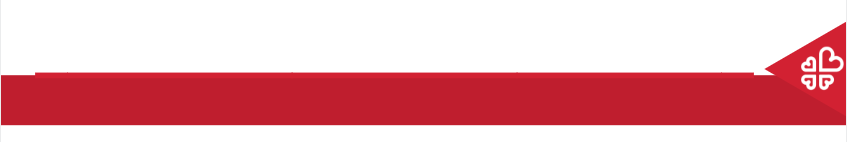 Care of Creation
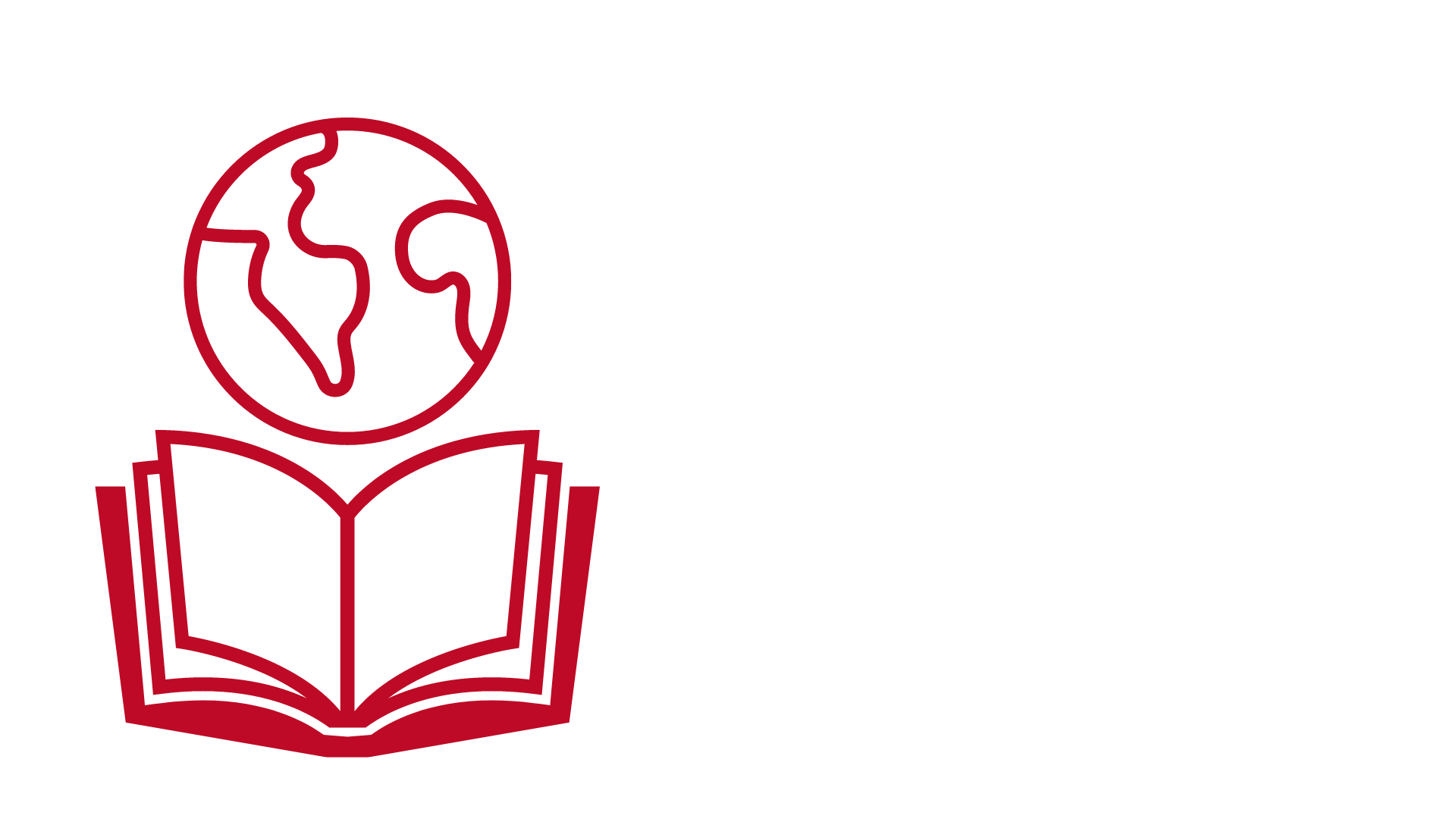 ‘Creation is a gift that God has given us, so we must care for it and use it for the benefit of all.’
Pope Francis, Laudato Si’ (paraphrased)
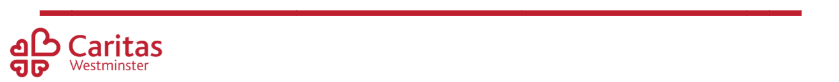 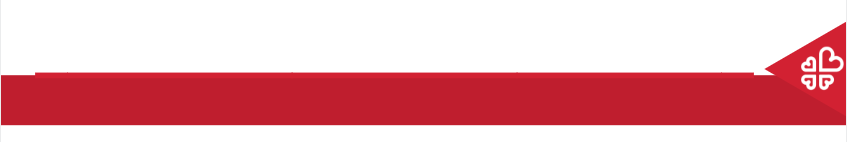 Care of Creation
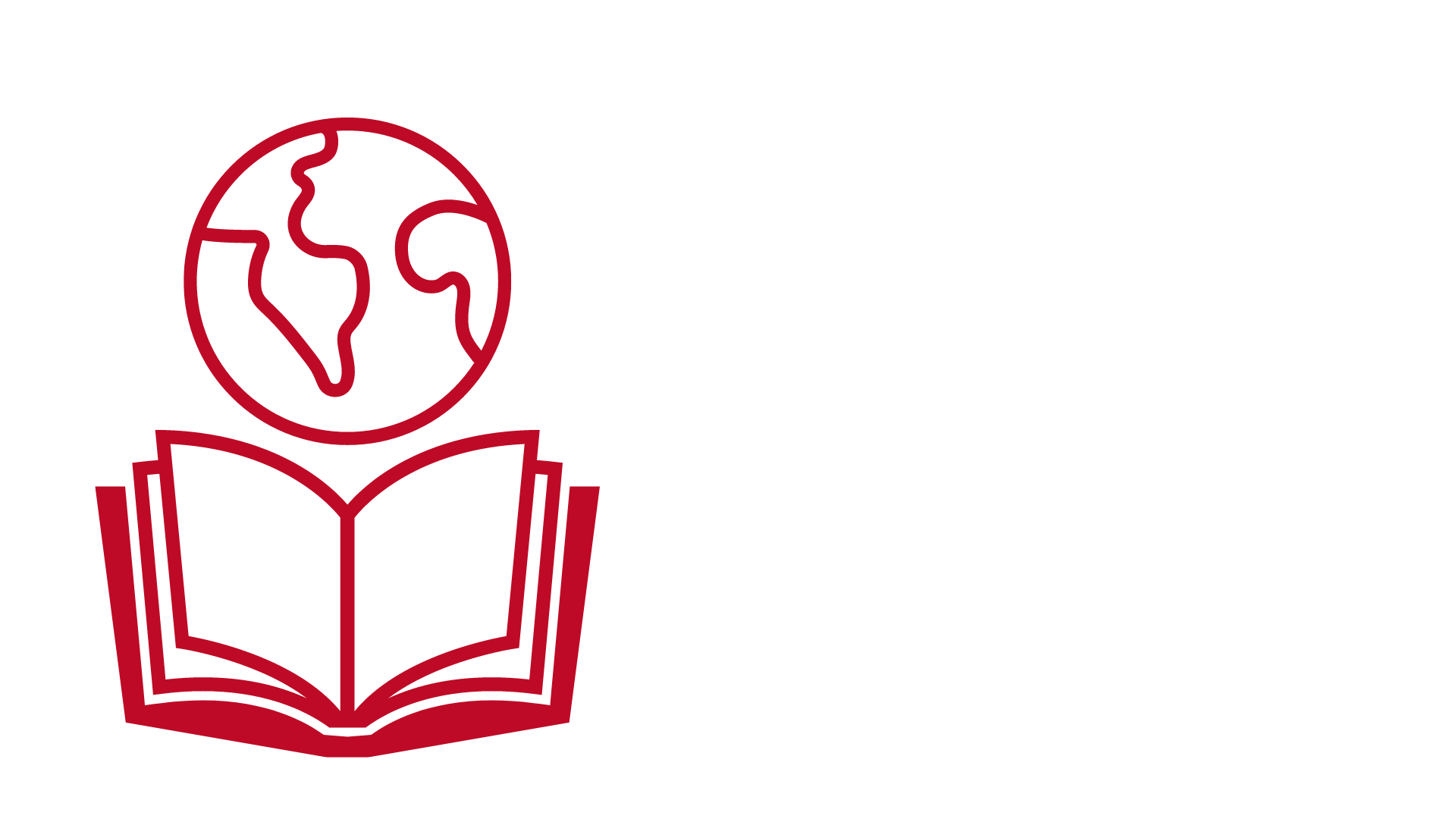 ‘What kind of world do we want to live in when we grow up?’
Pope Francis, Laudato Si’ (paraphrased)
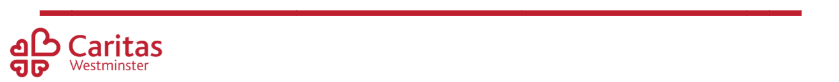 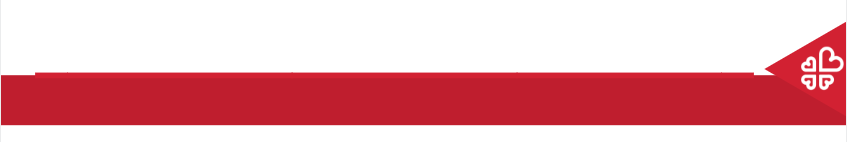 Care of Creation
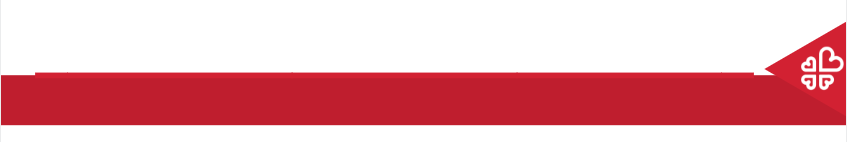 Care of Creation
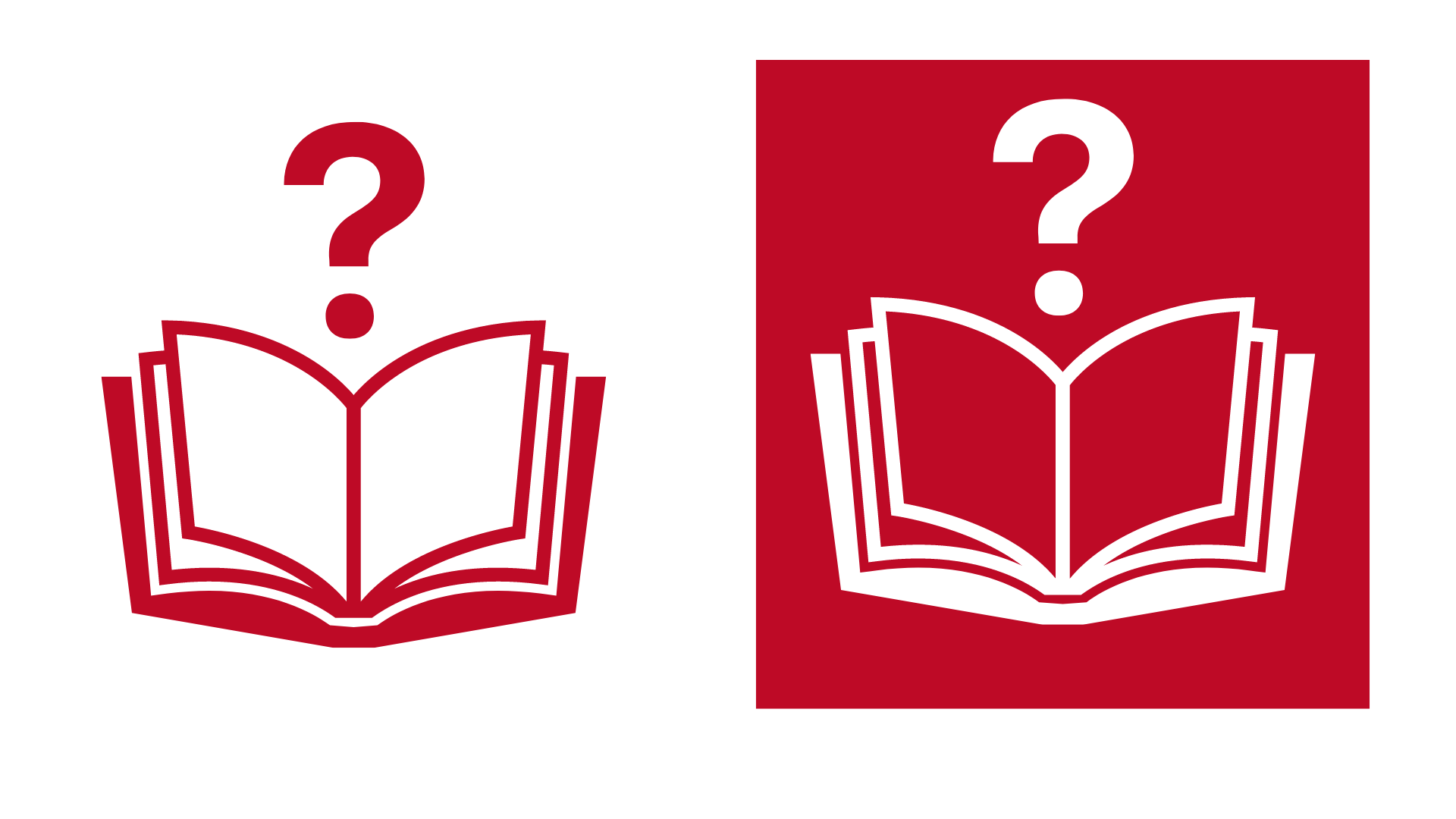 Our world is a wonderful place.
What do you love about our world?
What do you love about the environment?
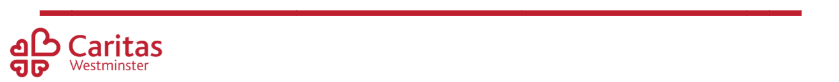 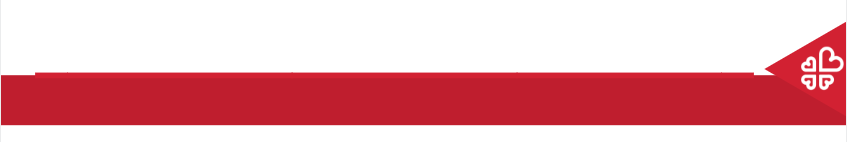 Care of Creation
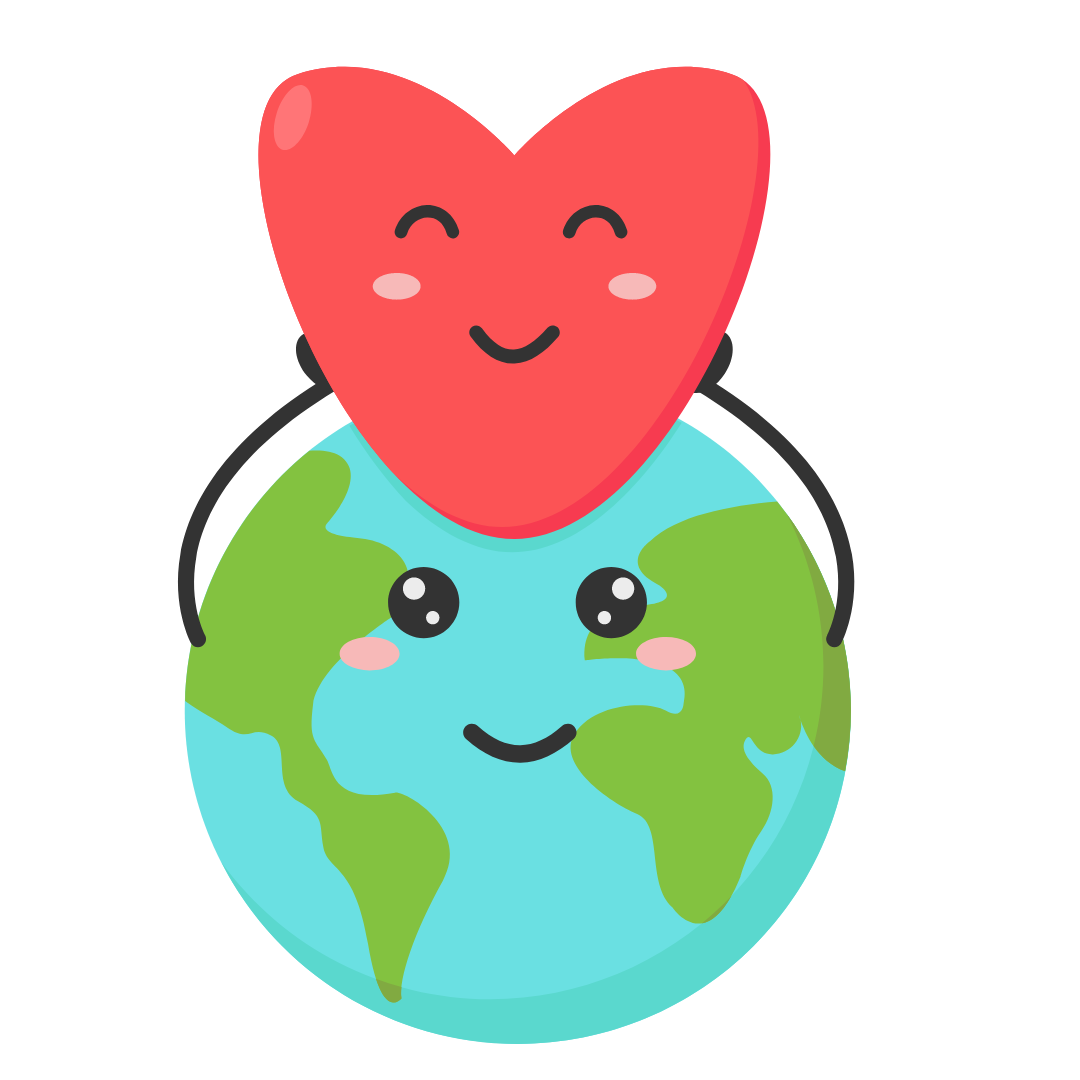 God made the world for us.
The world is everyone’s home.
We need to look after it.
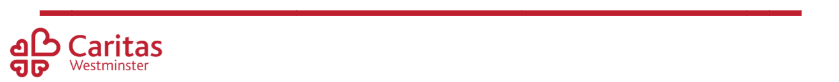 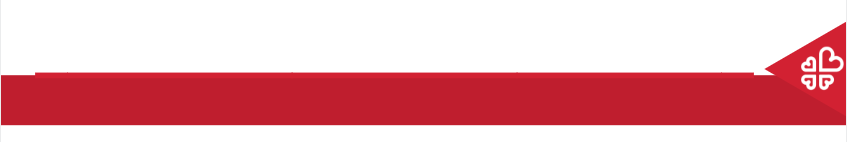 Care of Creation
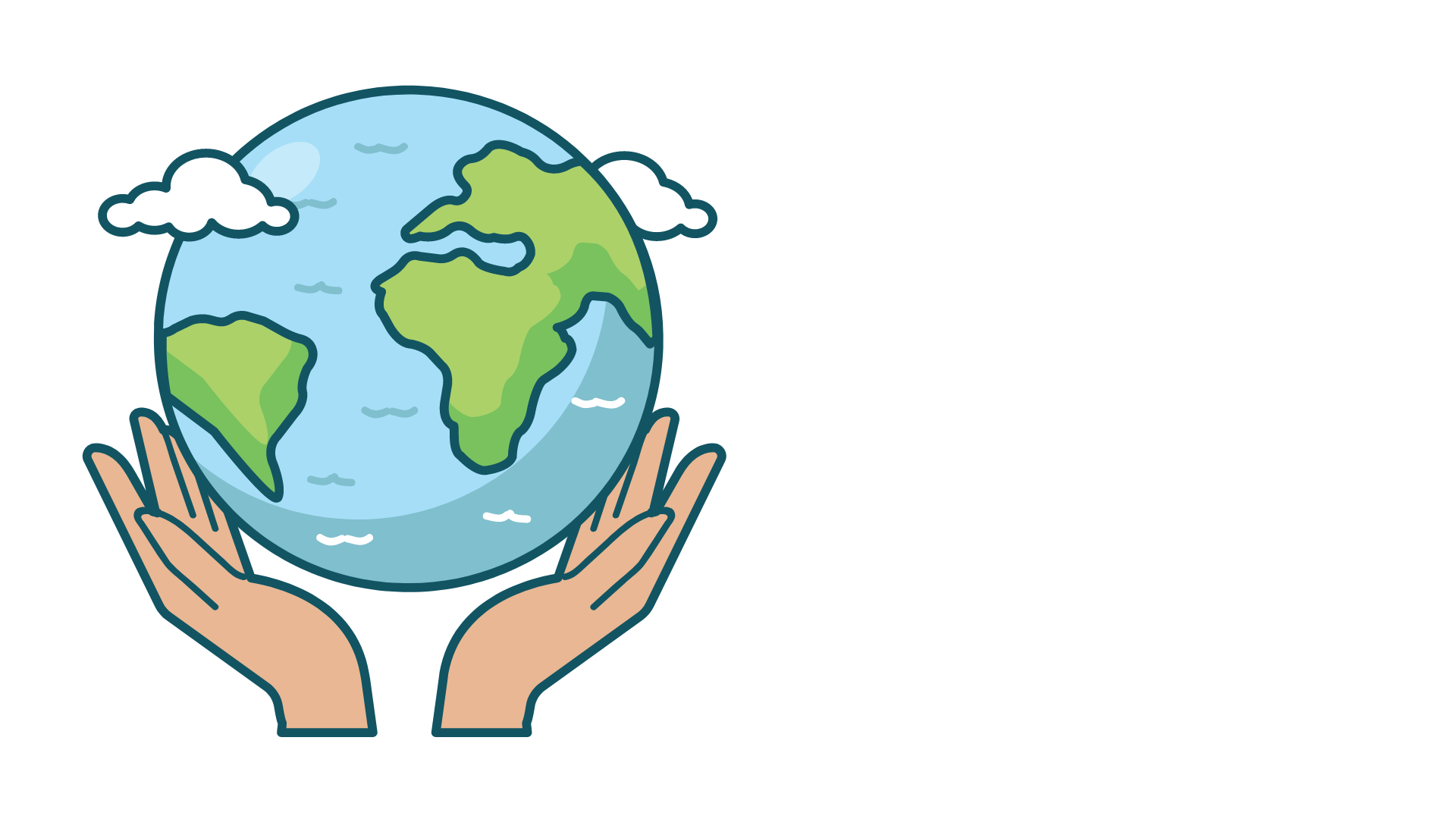 Being a steward of creation means being someone who cares for the world.
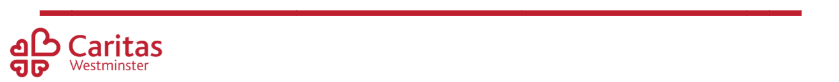 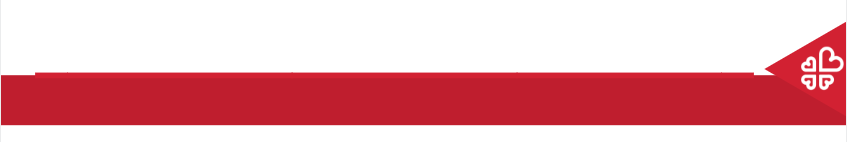 Care of Creation
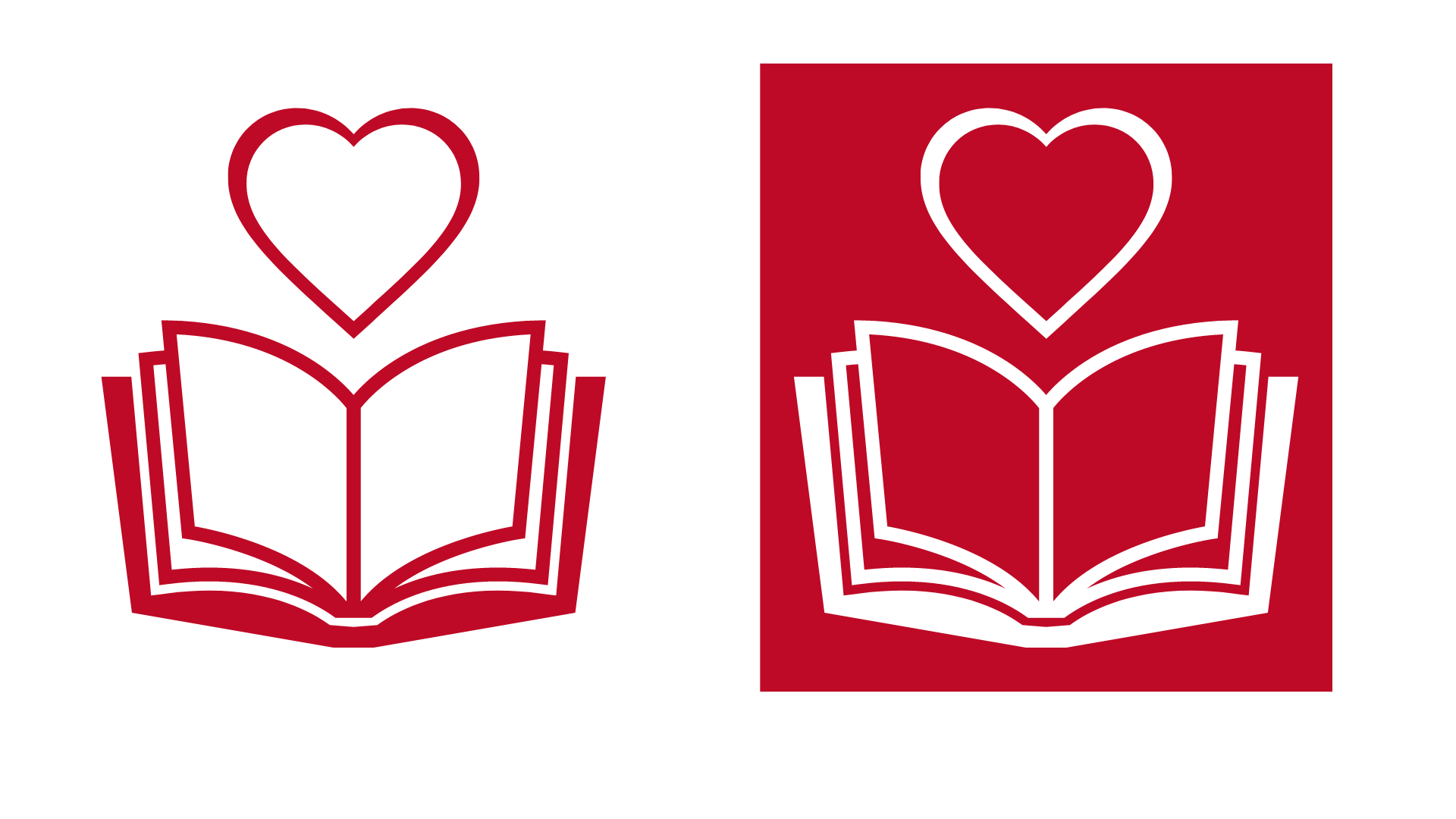 What can we do to look after our world?
What can we do to be good stewards of creation?
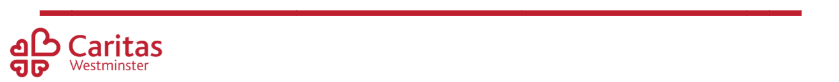 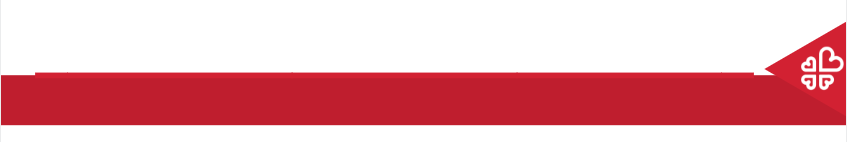 Main Activity
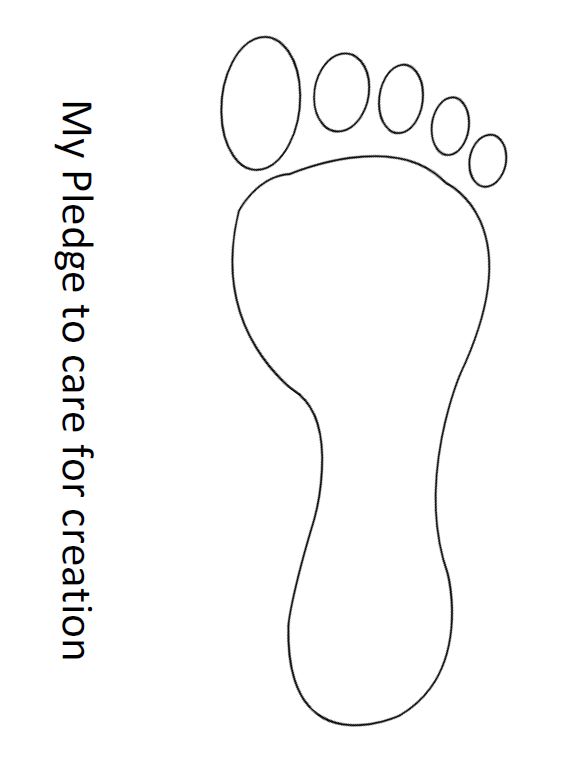 Think about what you could do to care for God’s creation.
How could you leave a good footprint on the Earth?
Draw a picture of your promise and complete:
To care for creation I will…
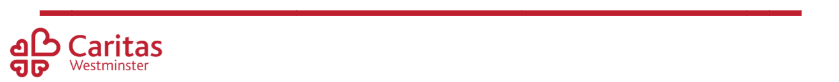 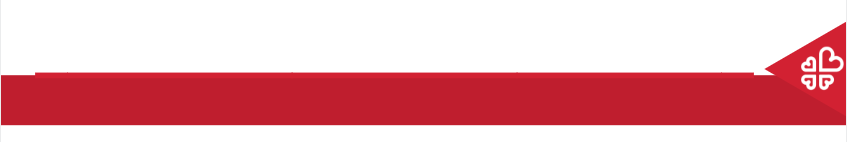 Plenary
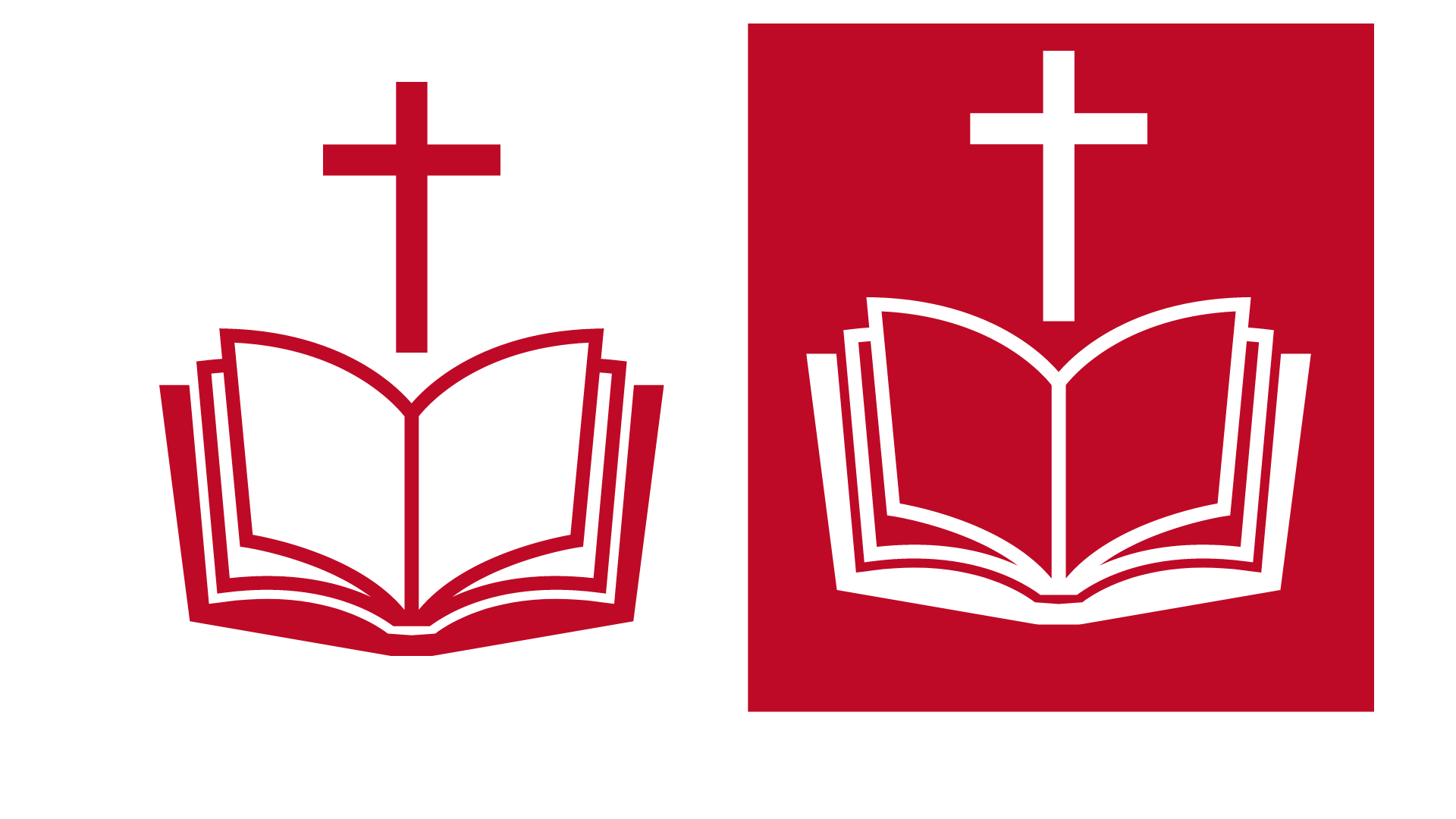 What do you love about our world?
Think about your family, animals, plants, etc.Write a prayer thanking God for it.
Dear God,
Thank you for…
Amen
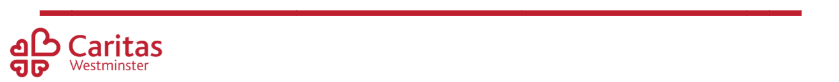